Νεοελληνικός Διαφωτισμός
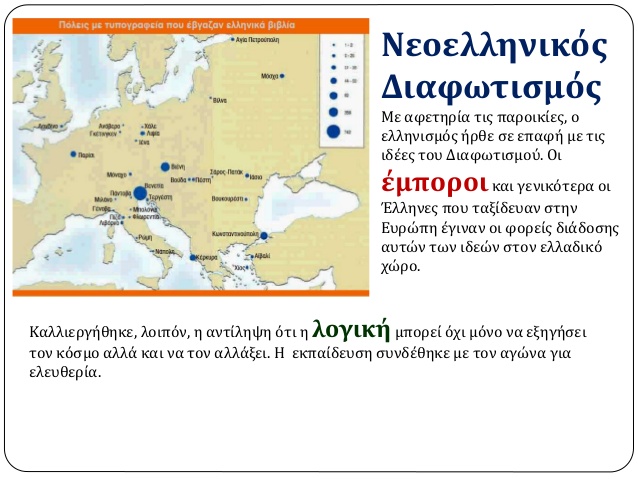 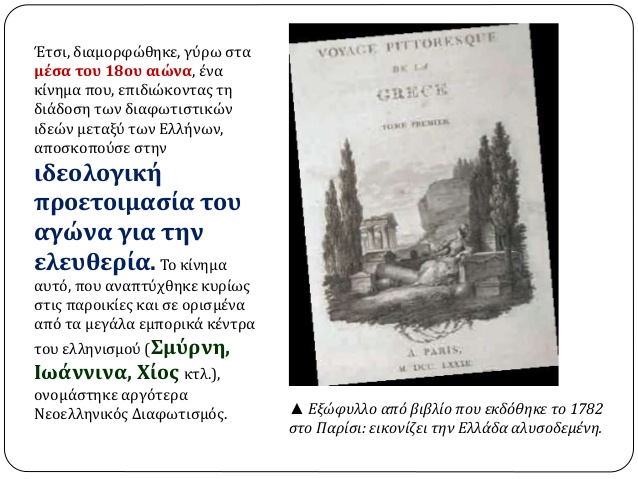 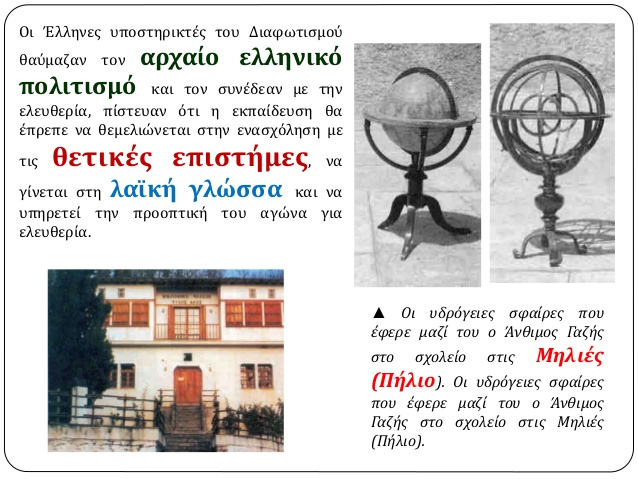 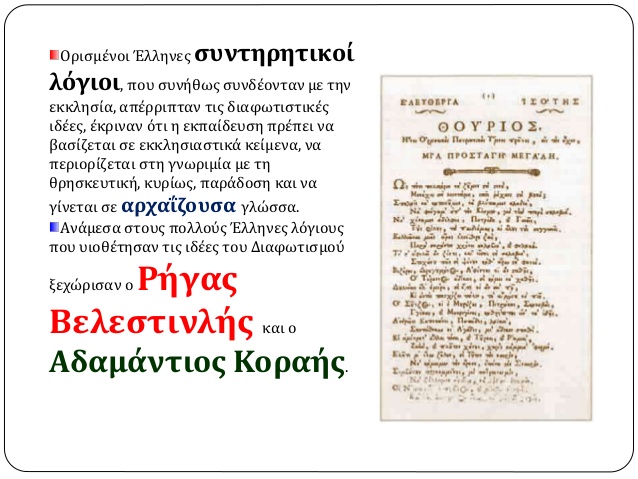 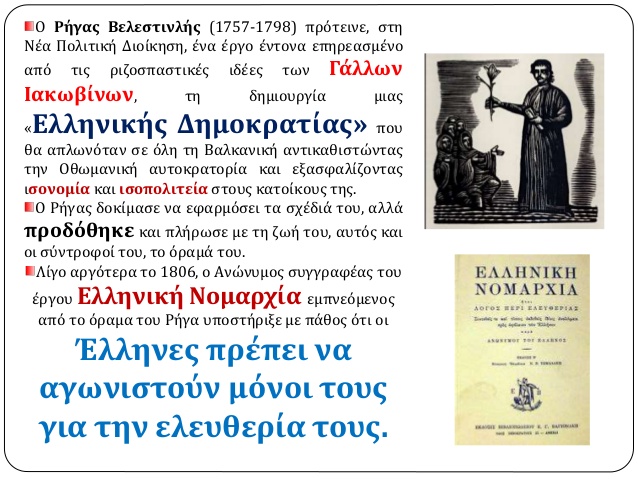 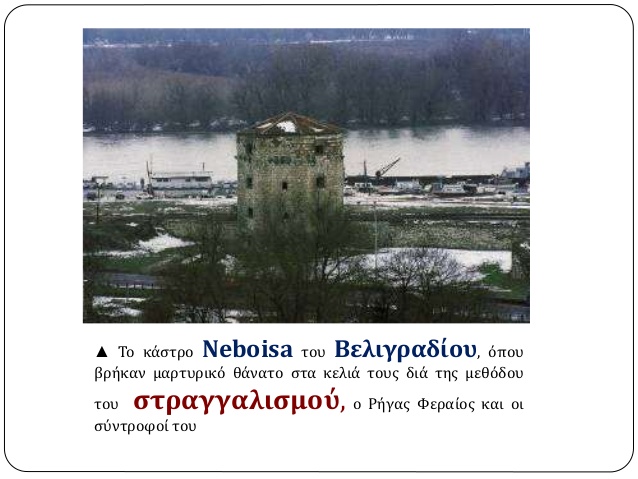 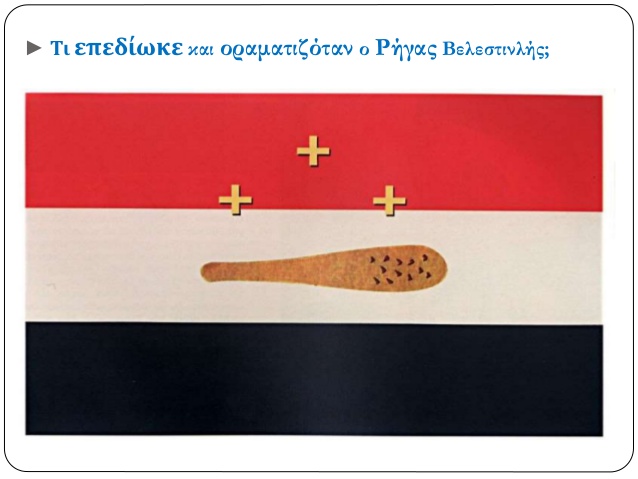 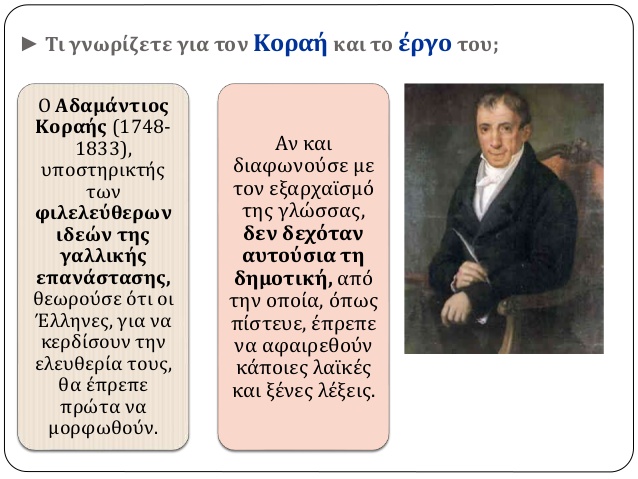 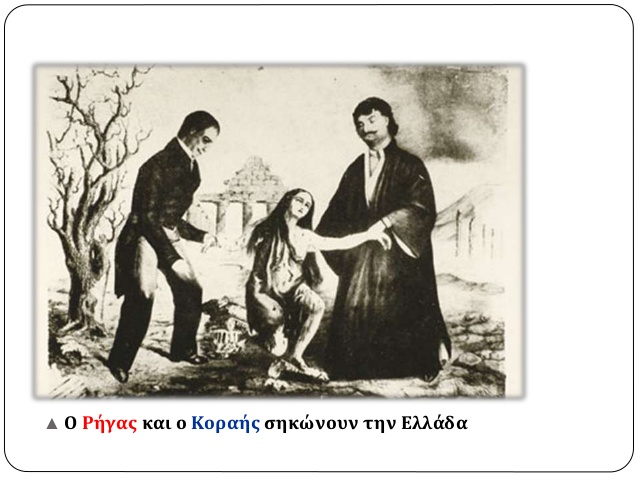